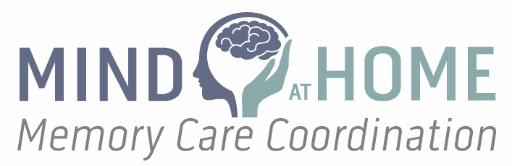 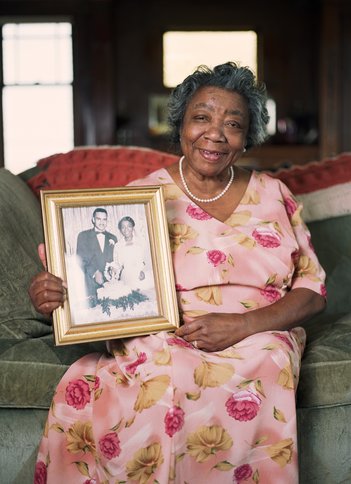 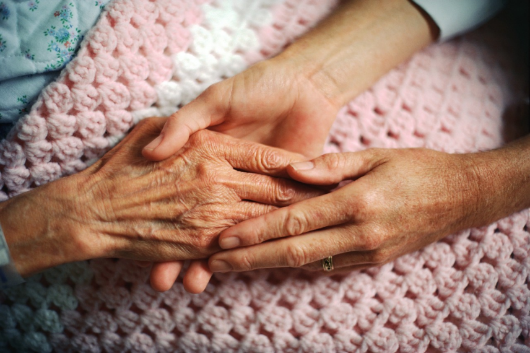 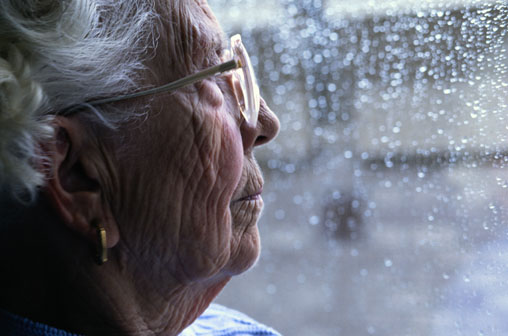 “Maximizing Independence at Home” (MIND at Home):A Memory Care Coordination Program
Quincy M. Samus, PhD, MS
Current Financial Support
National Institute on Aging
Centers for Medicare and Medicaid
BrightFocus Foundation
Broadmead Retirement Community (JHU consultant contract)
Welltower (JHU consultant contract)
The project described in this presentation is supported by Grant Number 1C1CMS331332 from the Department of Health and Human Services, Centers for Medicare & Medicaid Services. The contents of this presentation are solely the responsibility of the authors and do not necessarily represent the official views of the U.S. Department of Health and Human Services or any of its agencies.
Program origin and vision
Photo: Paula Tillman-Hoffberger
Origin
Conceived by Roy Hoffberger & Kostas Lyketsos
Grassroots, philanthropic collaboration 
Recognition great unmet needs in the community but effective care strategies available

Vision
Home-based, care coordination
Family-centered, individualized (not one-size fits all), evidence-based
Goals of care patient-centered (age-in-place, quality of life, reduce caregiver burden)
Proactive and pragmatic
Platform to “connect the dots” for medical, social and supportive care and services, technology
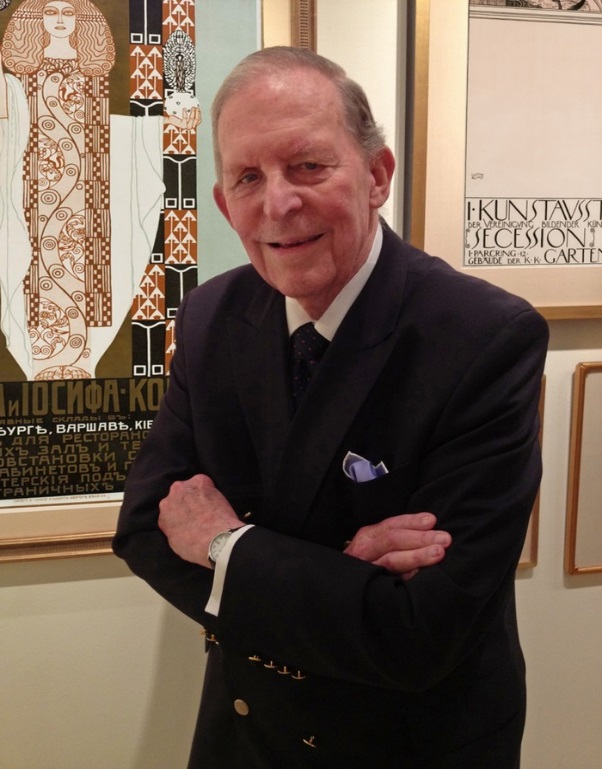 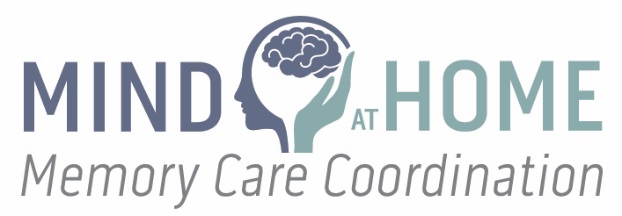 Pilot studies
Phase 1 
Tested a dementia case finding method
Developed needs assessment tool 
Initial prevalence unmet needs
Developed protocol
Phase 2 
Pilot RCT of MIND on aging in place among community-living persons with memory disorders (18m, n=303) 
PTs: Delayed transition from home, improved quality of PT life, reduced unmet needs
CGs: time savings (i.e. fewer hrs per wk with PT), reduced burden
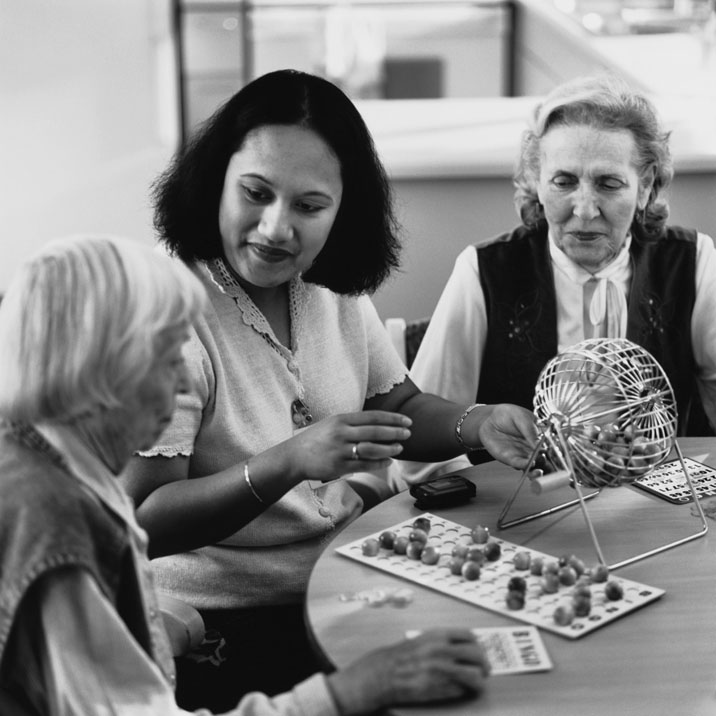 Samus et al., American Journal of Geriatric Psychiatry, 2014
4
[Speaker Notes: Hybrid all stages of design]
MIND at Home Model (Streamlined, PLUS)
Home
Setting
Person with Dementia/
Family Caregiver
Primary Care and Specialty Care Provider
Community Resources
Social and supportive care services
Educate/Navigate/Support
Memory Care Coordinator
Direct Consultation on Complex Issues/ Full Needs Assessments
Aging Services
Facilitate/Coordinate
Regular clinical expert support
Other community resources
Geriatric Psychiatrist
Occupational Therapist
Registered Nurse
MIND at Home minimum core (Streamlined)
Initial JHDCNA needs assessment (PT & CG)

Individualized need-based care planning and standardized MIND service delivery
Written care plan (family and Primary care provider)
Implement core care strategies per standardized protocol
Disorder education
Referrals and Linking
Specific skills/strategies/problem solving-DICE
Emotional support
Symptom screening/ Needs Assessment
Caregiver resource binder
Monitoring and revision of care plan
MCC direct encounter every 30 days
Quality reviews, every participant, every 60 days by clinical supervisor
Weekly care team rounds (challenging/complex cases)
Tracking encounters in Dementia Care Management System

Full JHDCNA In-Home Reassessment (every 9 months)

Critical Events protocols
PRN telehealth visits within 1 week of discharge
Transitions/discharges
6
How MIND works
Care Needs
Proximal outcomes
Primary outcomes
Program Tools
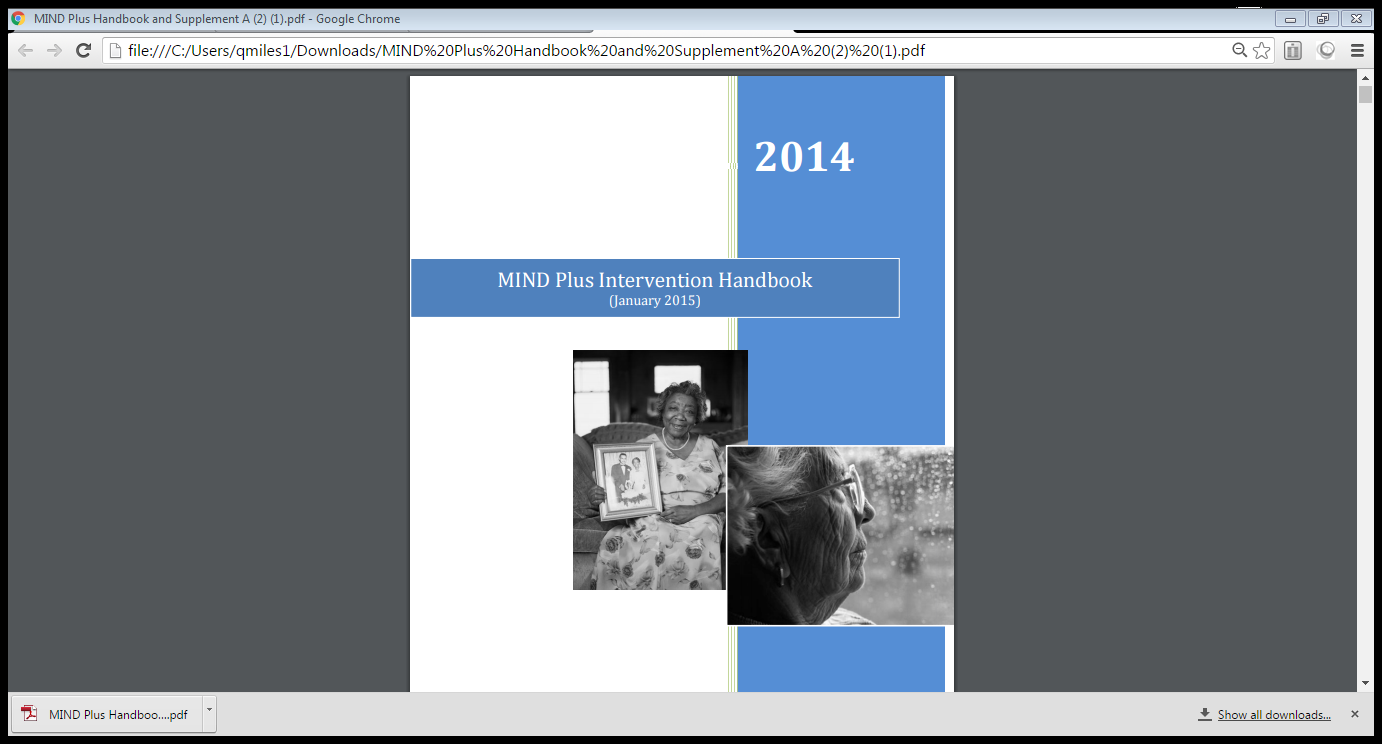 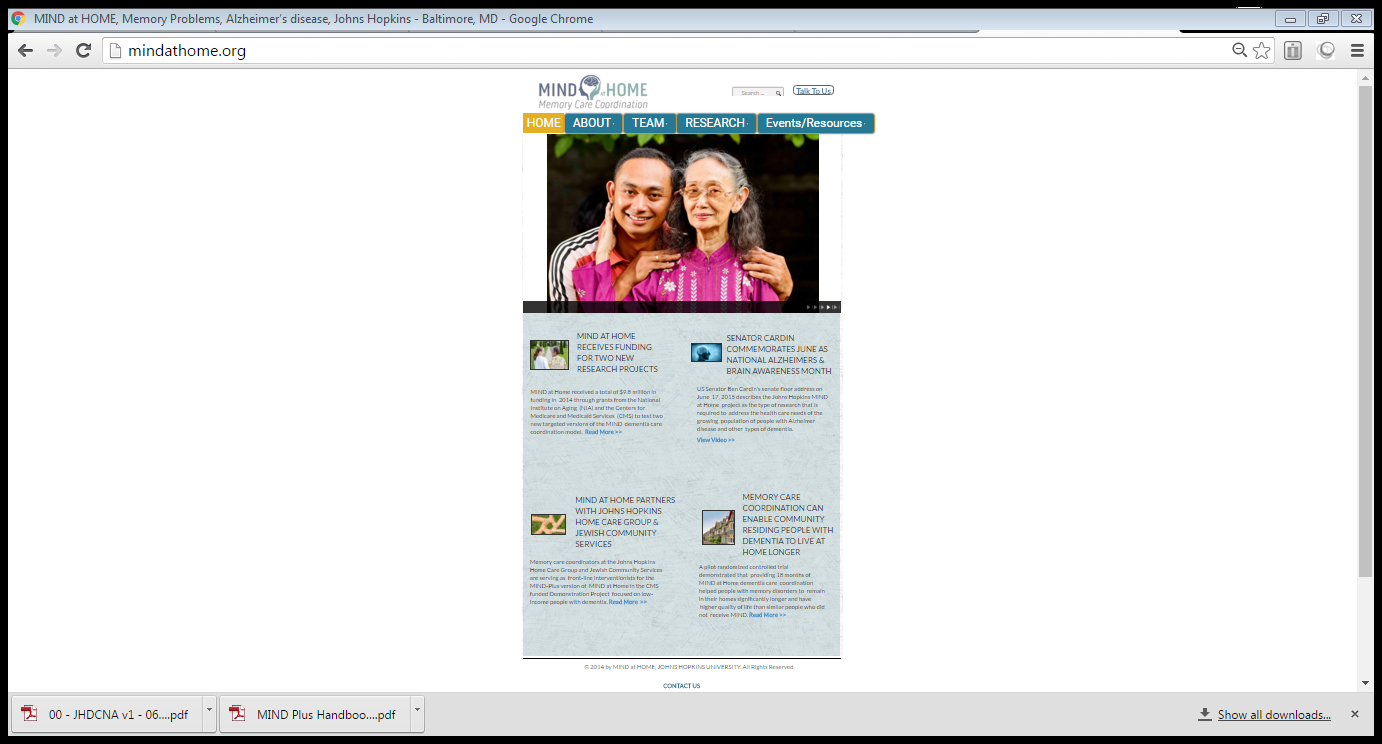 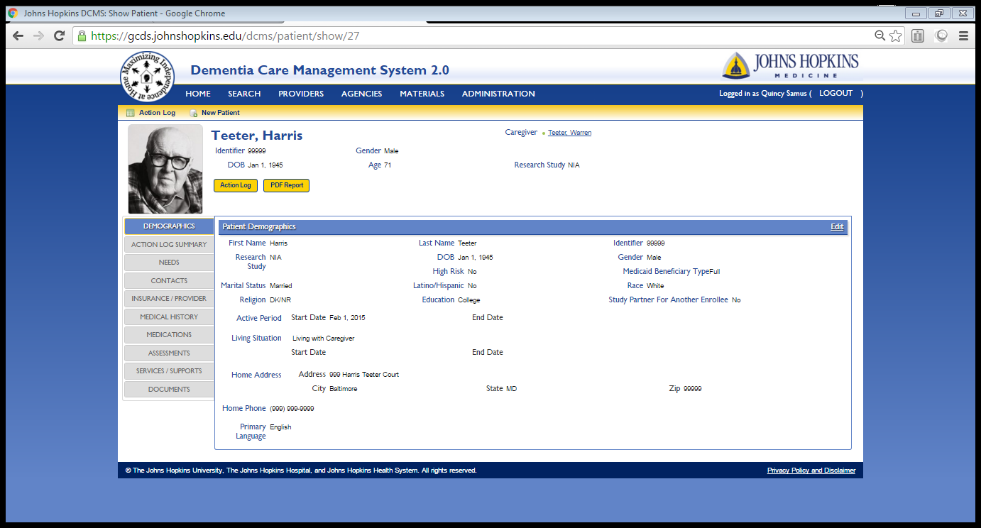 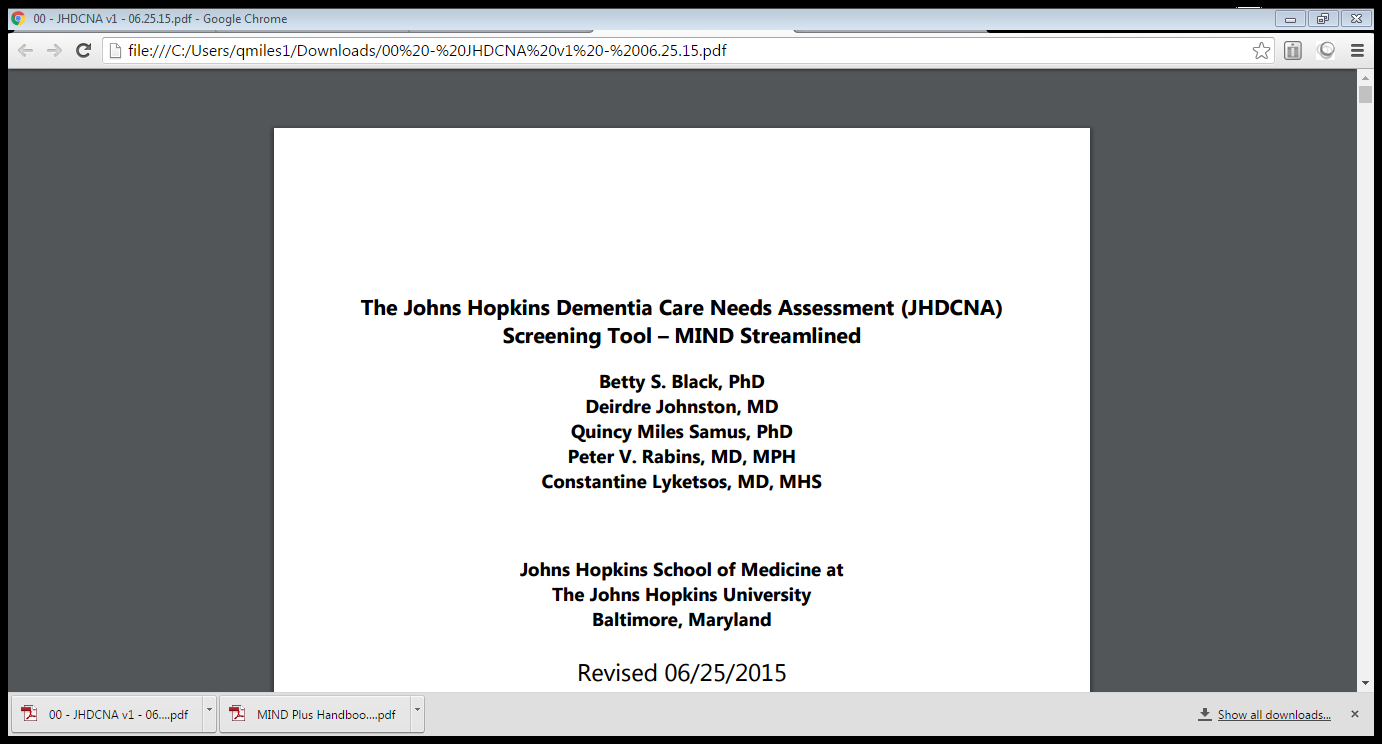 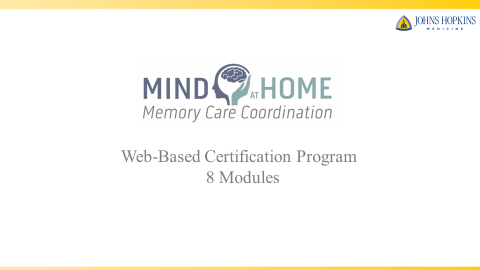 Stories from the field
Working with a Physician Assistant to discuss a MOLST with a critically ill participant, who later died peacefully in own how, according to his wishes.
Helping a family caregiver recognize symptoms of a urinary tract infection, who promptly called the PCP and obtained outpatient labs and treated—potentially avoiding a ED or worse, a hospitalization.
Providing emotional support and empowerment to a family caregiver, who at the initial home visit, was so overwhelmed that she was tearful through most of the interview, and 9 months later is now a Caregiver Advocate for the Alzheimer’s Association.
Assisting with overseas travel preparation for a person with mild dementia (recommended contacting PCP for advice on flying and blood clot prevention, creation of an ID pouch in case of getting lost)  
Assisting with calling Maryland Health Connection, after patient lost health insurance coverage, and was initially declined to have it re-instated. Assistance led to re-instating health insurance coverage so that the participant could obtain her medications.
Assisting with ordering a bedside commode to prevent entering a nursing home.  Now PT can make it to the toilet in the middle of the night instead of inappropriately urinating and ruining the hardwood floors.
 Helping to secure an Alzheimer’s Association Caregiver Grant for a weekend get-a-way for a caregiver who had gone 8 years of daily caregiving without a full night respite.
Importance of working in the Home
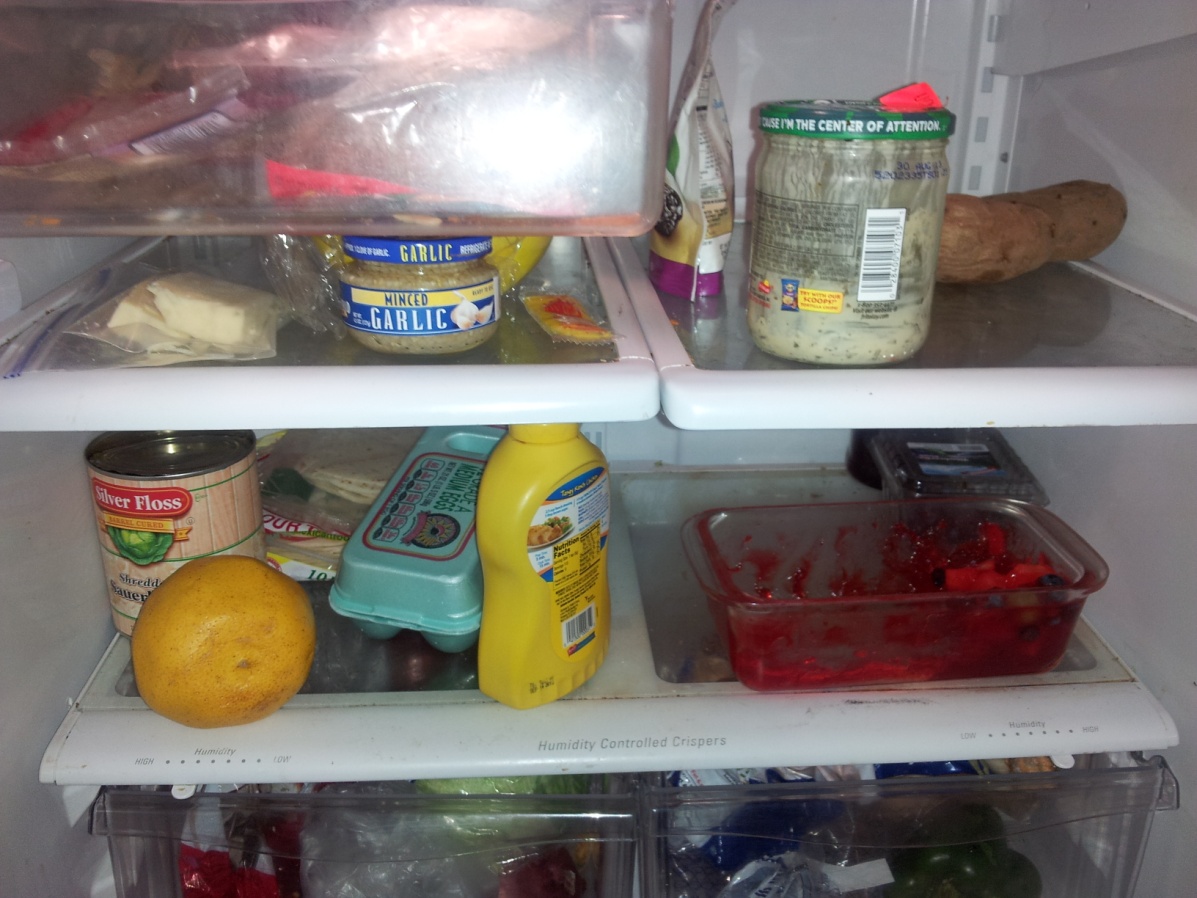 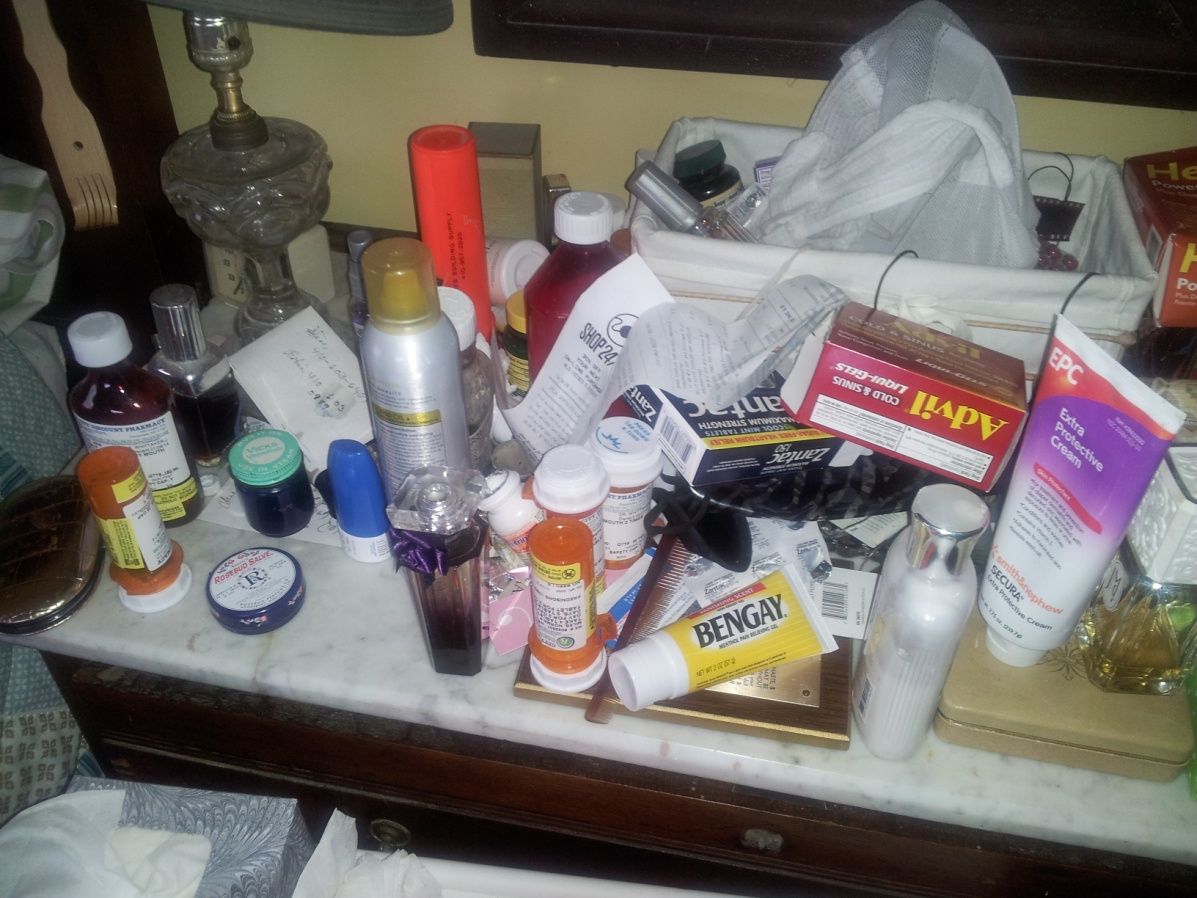 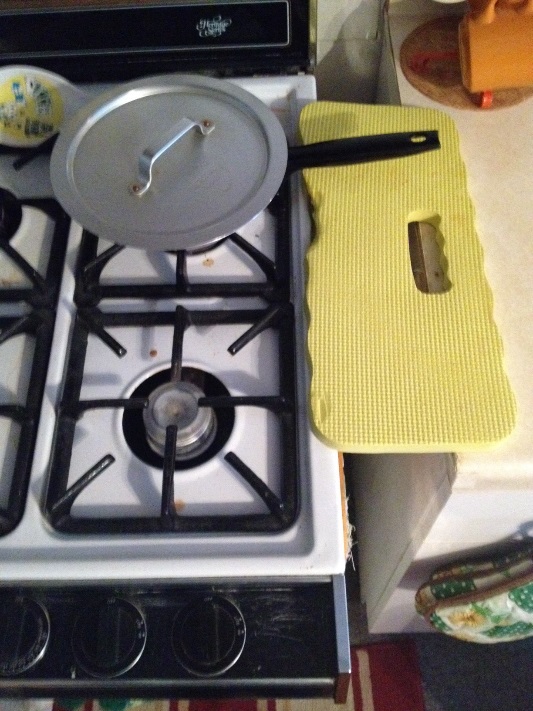 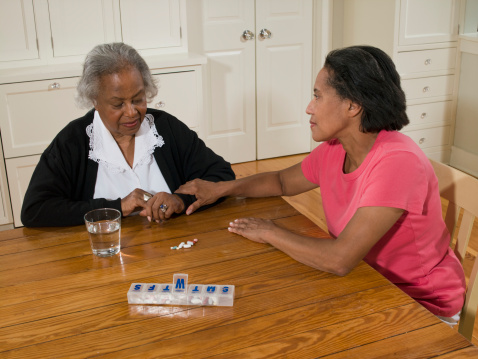 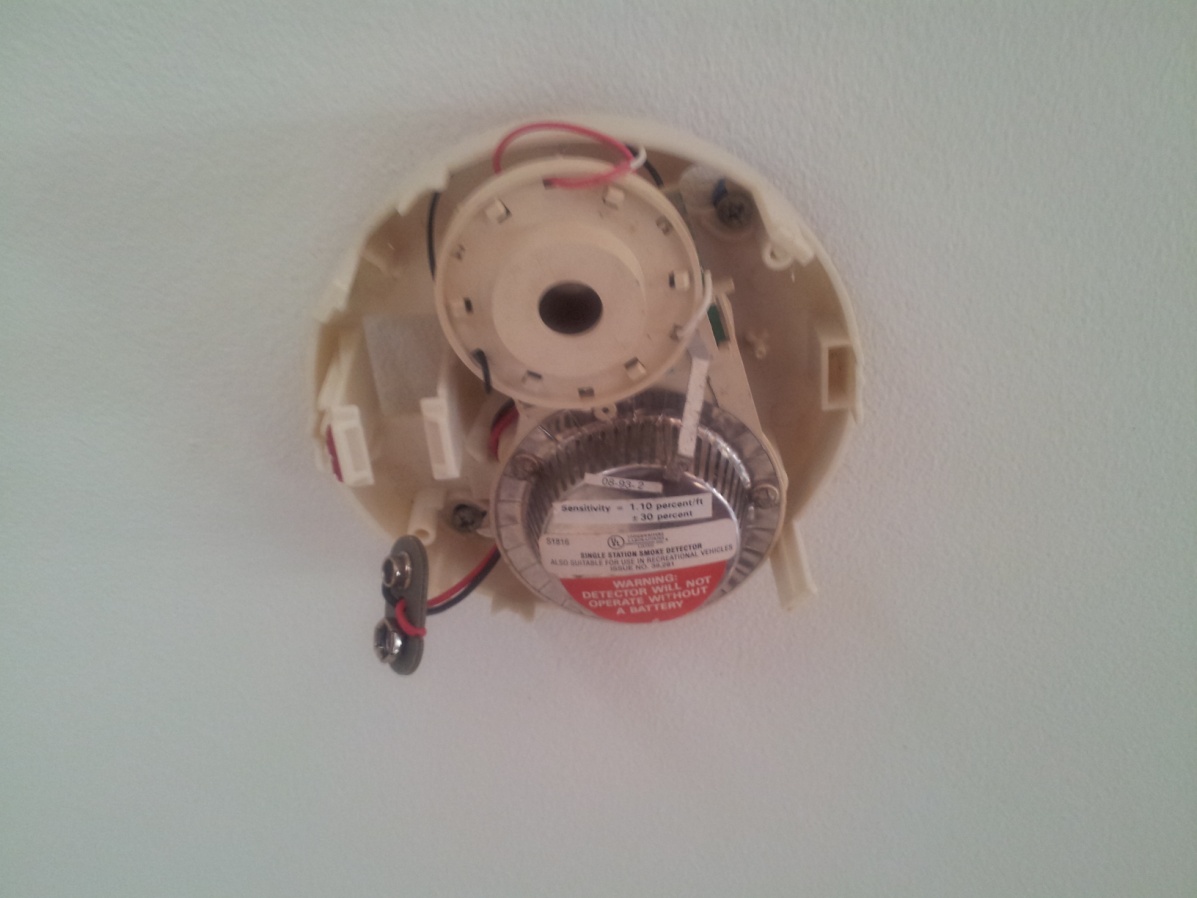 Over 90% of MIND PTs had safety 
unmet needs at baseline
10
What Families are Saying
“They are somebody. They are somebody. They have the right to be cared for.  He is a good man” 
“[Thank you] for the practical assistance and moral support we’re receiving from Mind at Home.  In a rather bleak time for our family, this program has been a ray of hope.”
“You are my angel. You lift me up….my emotions. All other programs are to help him. You help me.”
Photo: QMS with permission
11
So, what’s next for
MIND at Home ?
2 Active research studies (RCT	, CMMI project)
Enrollment closing soon for MIND clinical trial
Call 410-550-6744 or email mindathome@jhmi.edu
Sustainability, scalability and dissemination, with well matched partners
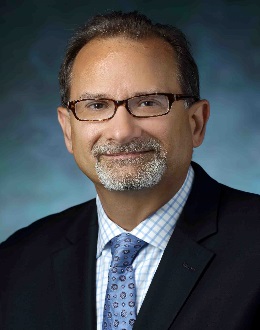 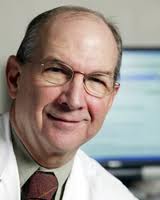 The MIND at Home Team 2016
Coordinators, nurses, doctors, OTs, evaluators, and researchers
Special thanks Co-Investigators: Deirdre Johnston, MD, Betty Black, PhD, Karen Davis, PhD, and Laura Gitlin, PhD
13
Thank you!
Quincy Samus, PhD, MS
Associate Professor 
Department of Psychiatry, JHU
qmiles@jhmi.edu